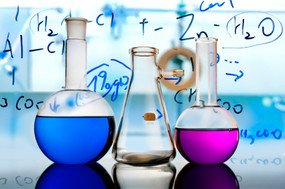 ZAPIS BROJA U KEMIJI
MASA NEUTRONA (n0):
ZNANSTVENI ZAPIS:
1.675x10-27 kg
MASA:
0.000000000000000000000000001675 kg
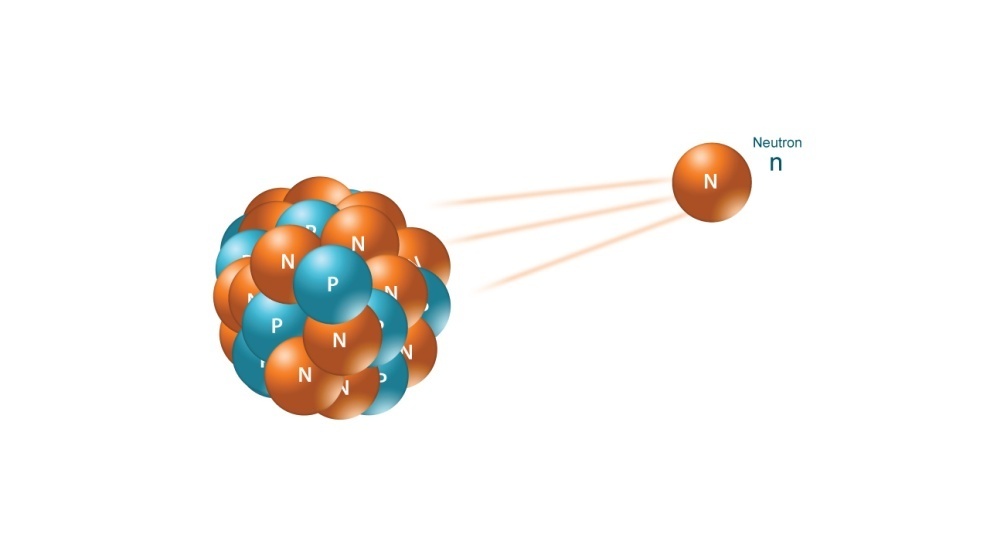 MASA ELEKTRONA (e-)
ZNANSTVENI ZAPIS:
9.10938x10-31 kg
MASA:
0.000000000000000000000000000000910938 kg
NABOJ:
0.0000000000000000001675 kg
ZNANSTVEI ZAPIS:
1.675x10-19 kg
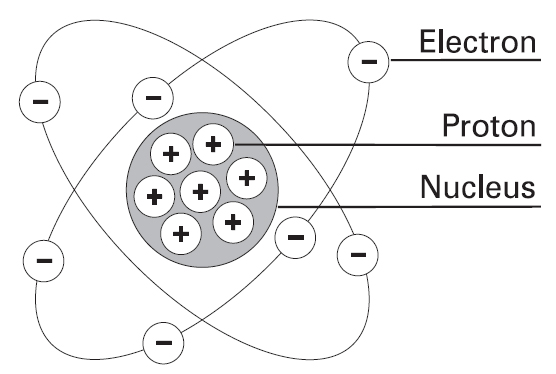 MASA PROTONA (p+)
MASA:
0.0000000000000000000000000016726 kg

ZNANSTVENI ZAPIS:
1.6726x10-27 kg
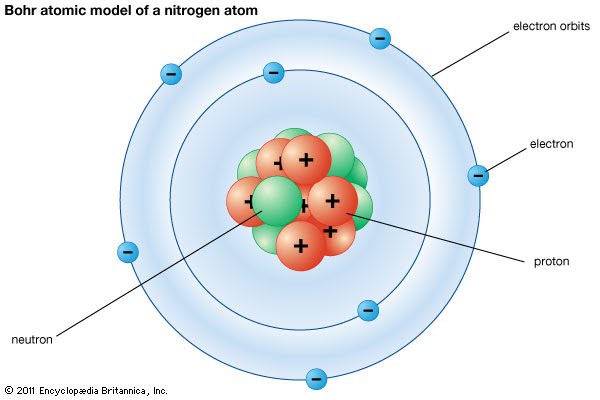 MJERNA JEDINICA DALTONA (Da):
MASA:
0.000000000000000000000000166 kg

1 Da= 1.66x10-27 kg
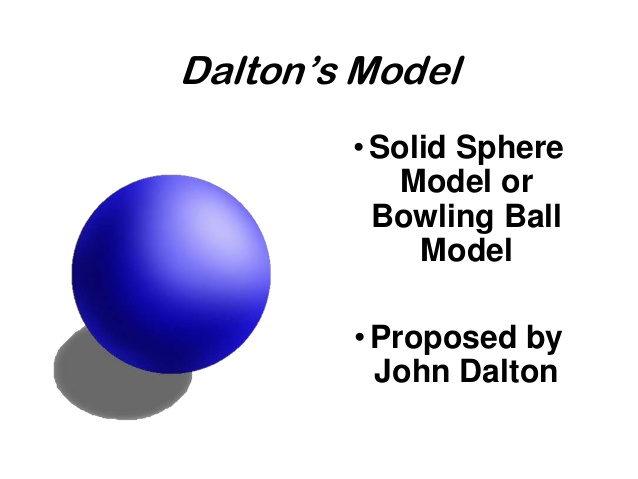 MASA ALFE ČESTICE(Ma):
MASA:
0.00000000000000000000000000664 kg
ZNANSTVENI ZAPIS:
6.64x10-27 kg
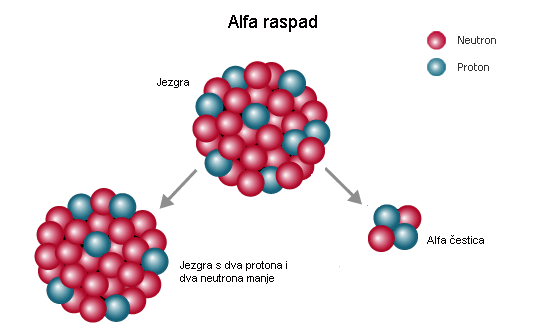 PROMJER JEZGRE ATOMA:
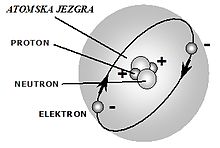 10-15 m

MASA:
0.000000000000001 m
PROMJER ATOMA:
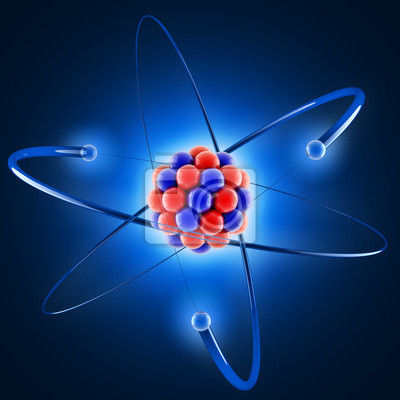 10-10 m
MASA:
0.0000000001 m
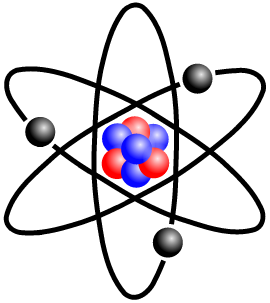 MJERNE JEDINICE
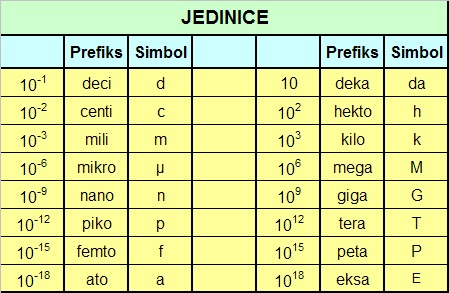 ZANIMLJIVOSTI:
Masa jedne molekule vode u gramima je 3 x 10-23




U 3.20g O3 ima 4.0 x 10 22 molekula ozona
U 3.4g C12H22O11 ima 1.3 x 10 23 atoma vodika
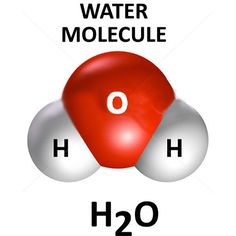 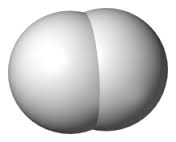 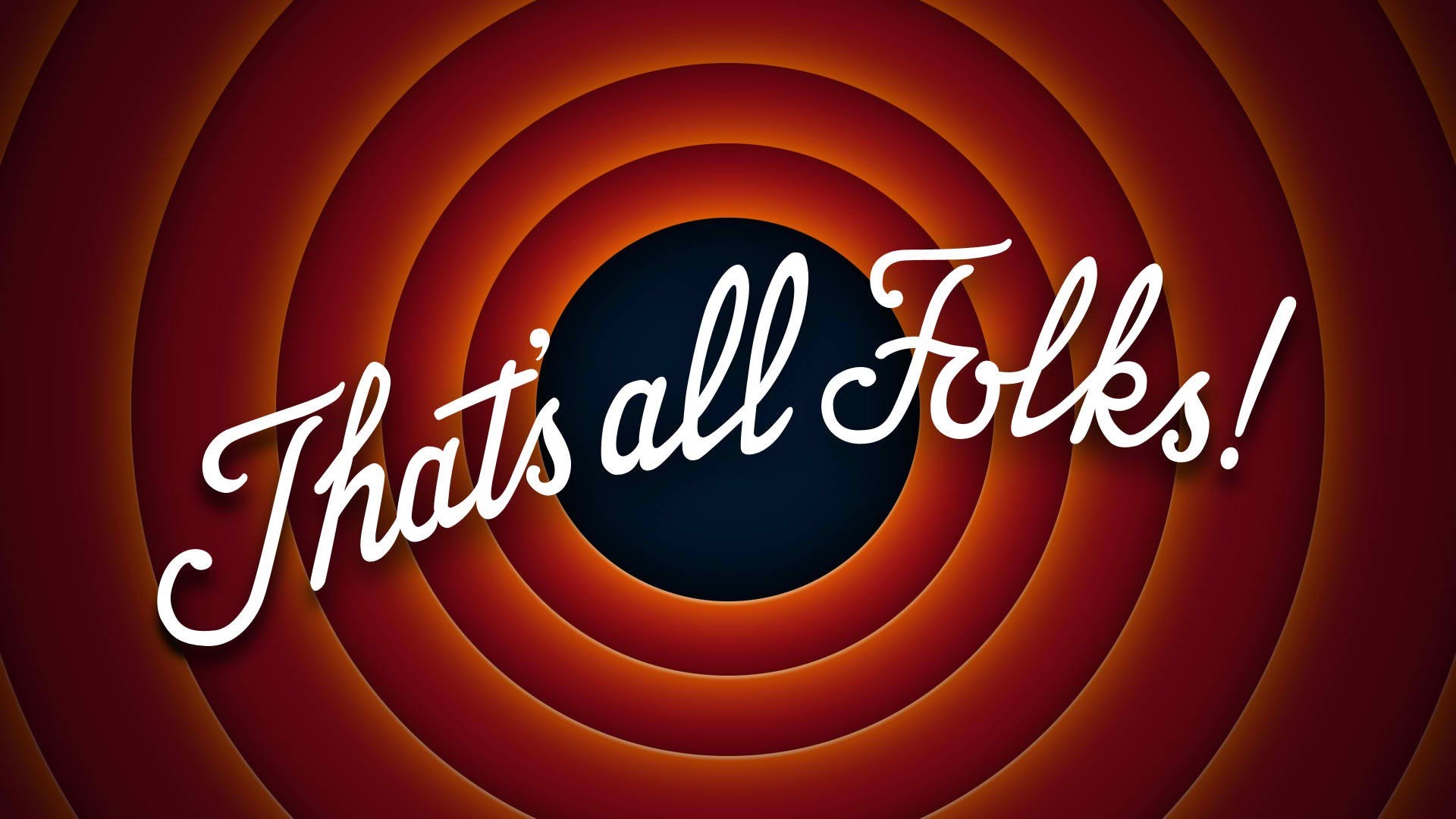 Viktorija Guzi 8.a